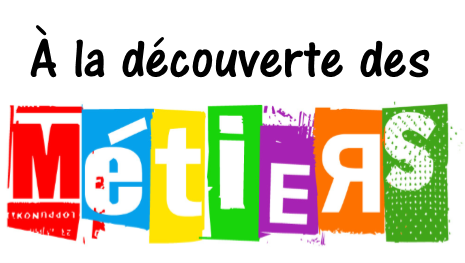 Je visualise des vidéos de métiers, d’expérience de parcours personnels, des témoignages mise à disposition sur ces ressources, pour élargir mes connaissances, découvrir le monde du travail et découvrir des métiers.
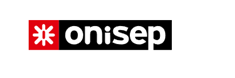 Ressource 2: onisep.fr
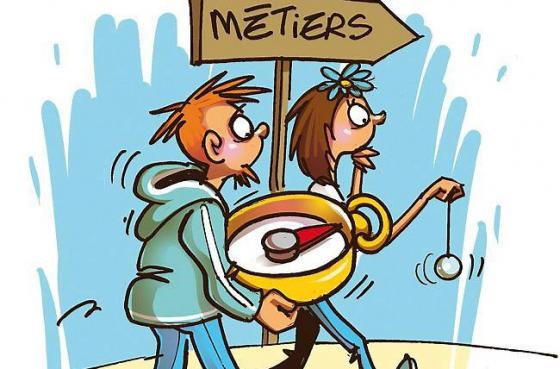 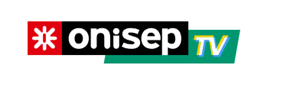 Ressource 3: oniseptv.onisep.fr
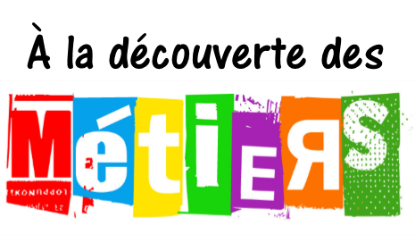 Calendrier 2024/2025
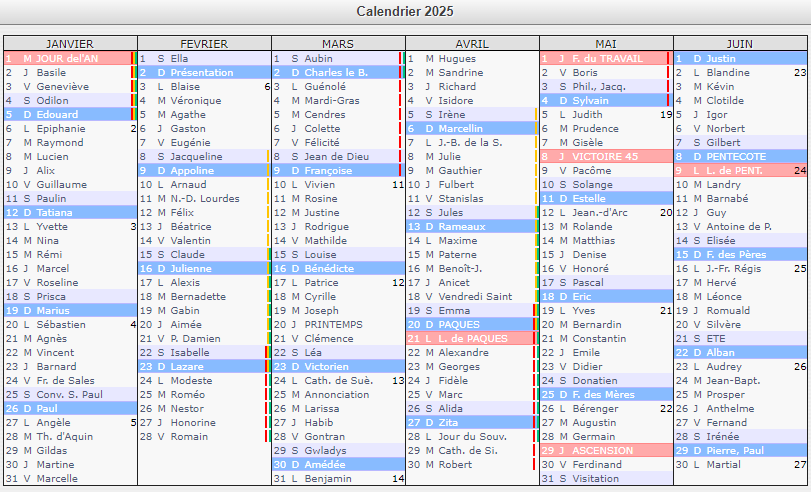 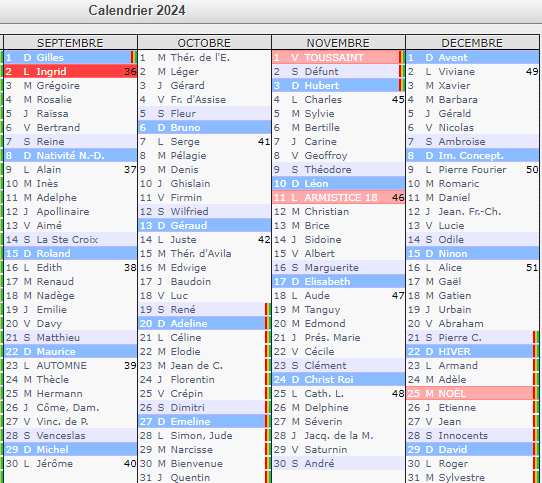 Période 2
Période 4
Période 3
Période 1
Période 5
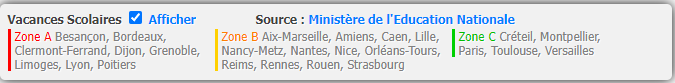 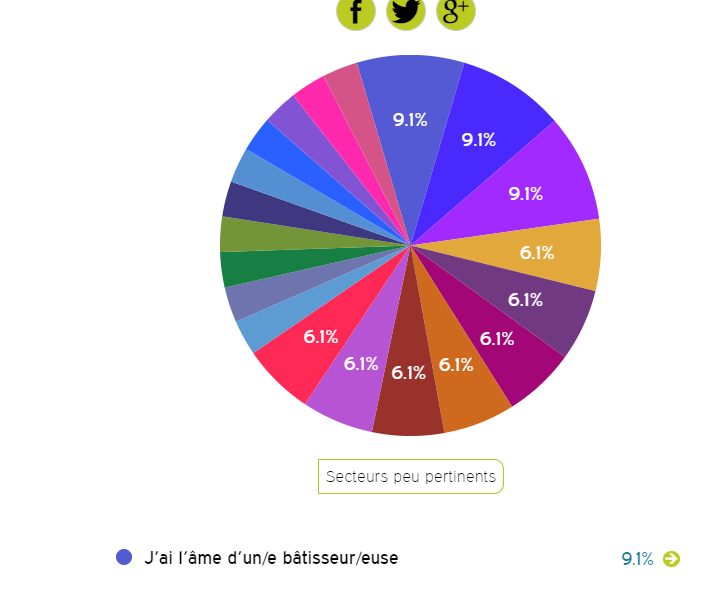 Sur onisep.fr, rubrique: Métiers, je lis les consignes, je réalise le quiz « quels métiers selon mes goûts » et je capture l’écran de mon résultat.
Exemple de graphique
Et
Suggestion de secteur professionnel
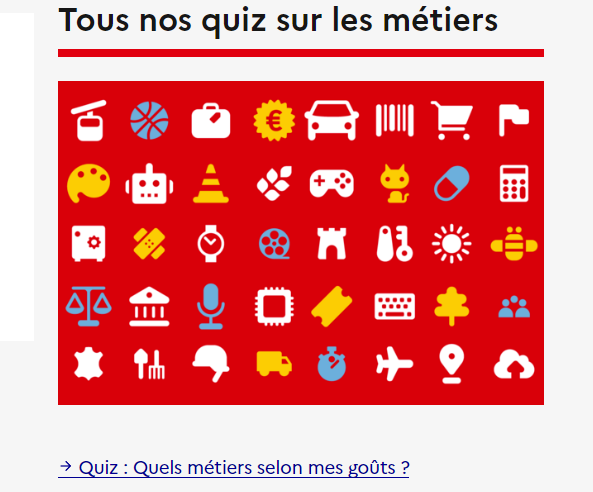 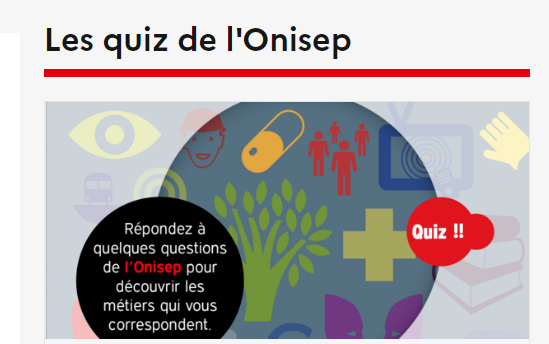 Fréquence de visite sur les sites: Je regarde une vidéo de métier par quinzaine sur les sites ressources proposés. Je complète trois cartes par diapo, à partir de la diapo 6 jusqu’à la diapo 10. Chaque diapo correspond à une période entre les petites vacances. Je dois avoir tout terminé en fin d’année.
Site choisi: 
Nom du métier: 
Lien de la vidéo: 


Secteur: 
Qualités ou compétences requises :
(recherche sur onisep.fr)





Difficultés, intérêt du métiers , conditions de travail, lieux d’exercices:






Salaire( s’il est présenté):
ATTENTION: 
Il ne s’agit pas de rechercher le métier qui vous plairez. 

Pour commencer on ne fait qu’ aller voir des métiers différents pour découvrir le monde professionnel.

Evidemment on peut aller regarder des métiers qui pourraient nous intéresser mais il faut aussi aller voir ceux qui existent par ailleurs!
Cartes
Originales
Pour comprendre: Un exemple sur Onisep et un exemple sur Onisep TV
Site choisi: Onisep
Nom du métier: Menuisier agenceur
Lien de la vidéo: https://www.onisep.fr/ressources/Univers-Metier/Metiers/agenceur-agenceuse-de-cuisines-et-salles-de-bains

Secteur: Bâtiment et travaux publics (btp), Filière bois

Qualités ou compétences requises :
(recherche sur onisep.fr, rubrique métier)
Organier, sens du relationnel et contact, créativité, technicité.

Difficultés, intérêt  du métiers , conditions de travail, lieux d’exercices: Pose sur les chantiers. Long trajet selon l’emplacement des chantiers. Bruit , poussières, poids, respect de dates. Créer des volumes à partir de rien.

Salaire ( s’il est présenté): : smic (1400) et évolution
Site choisi: Onisep Tv
Nom du métier: Directeur ressource humaines
Lien de la vidéo: https://oniseptv.onisep.fr/video/laurent-directeur-des-ressources-humaines

Secteur: dans toutes les grandes entreprises

Qualités ou compétences requises :
(recherche sur onisep.fr, rubrique métier)
Ecoute, intelligence émotionnelle, management

Difficultés, intérêt du métiers , conditions de travail, lieux d’exercices:
Au cœur des conflits sociaux.
 


Salaire( s’il est présenté): 2500 à 3900 en début de carrière
A vous de jouer!
Période 1(5ème)
Site choisi: 
Nom du métier: 
Lien de la vidéo: 


Secteur: 
Qualités ou compétences requises :
(recherche sur onisep.fr, rubrique métier)





Difficultés, intérêt du métiers , conditions de travail, lieux d’exercices:






Salaire( s’il est présenté):
Site choisi: 
Nom du métier: 
Lien de la vidéo: 


Secteur: 
Qualités ou compétences requises :
(recherche sur onisep.fr, rubrique métier)





Difficultés, intérêt du métiers , conditions de travail, lieux d’exercices:






Salaire( s’il est présenté):
Site choisi: 
Nom du métier: 
Lien de la vidéo: 


Secteur: 
Qualités ou compétences requises :
(recherche sur onisep.fr, rubrique métier)





Difficultés, intérêt du métiers , conditions de travail, lieux d’exercices:






Salaire( s’il est présenté):
Période 2(5ème)
Site choisi: 
Nom du métier: 
Lien de la vidéo: 


Secteur: 
Qualités ou compétences requises :
(recherche sur onisep.fr, rubrique métier)





Difficultés, intérêt du métiers , conditions de travail, lieux d’exercices:






Salaire( s’il est présenté):
Site choisi: 
Nom du métier: 
Lien de la vidéo: 


Secteur: 
Qualités ou compétences requises :
(recherche sur onisep.fr, rubrique métier)





Difficultés, intérêt du métiers , conditions de travail, lieux d’exercices:






Salaire( s’il est présenté):
Site choisi: 
Nom du métier: 
Lien de la vidéo: 


Secteur: 
Qualités ou compétences requises :
(recherche sur onisep.fr, rubrique métier)






Difficultés, intérêt du métiers , conditions de travail, lieux d’exercices:





Salaire( s’il est présenté):
Année 2025
Période 3(5ème)
Site choisi: 
Nom du métier: 
Lien de la vidéo: 


Secteur: 
Qualités ou compétences requises :
(recherche sur onisep.fr, rubrique métier)





Difficultés, intérêt du métiers , conditions de travail, lieux d’exercices:






Salaire( s’il est présenté):
Site choisi: 
Nom du métier: 
Lien de la vidéo: 


Secteur: 
Qualités ou compétences requises :
(recherche sur onisep.fr, rubrique métier)





Difficultés, intérêt du métiers , conditions de travail, lieux d’exercices:






Salaire( s’il est présenté):
Site choisi: 
Nom du métier: 
Lien de la vidéo: 


Secteur: 
Qualités ou compétences requises :
(recherche sur onisep.fr, rubrique métier)






Difficultés, intérêt du métiers , conditions de travail, lieux d’exercices:





Salaire( s’il est présenté):
Période 4(5ème)
Site choisi: 
Nom du métier: 
Lien de la vidéo: 


Secteur: 
Qualités ou compétences requises :
(recherche sur onisep.fr, rubrique métier)





Difficultés, intérêt du métiers , conditions de travail, lieux d’exercices:






Salaire( s’il est présenté):
Site choisi: 
Nom du métier: 
Lien de la vidéo: 


Secteur: 
Qualités ou compétences requises :
(recherche sur onisep.fr, rubrique métier)





Difficultés, intérêt du métiers , conditions de travail, lieux d’exercices:






Salaire( s’il est présenté):
Site choisi: 
Nom du métier: 
Lien de la vidéo: 


Secteur: 
Qualités ou compétences requises :
(recherche sur onisep.fr, rubrique métier)






Difficultés, intérêt du métiers , conditions de travail, lieux d’exercices:





Salaire( s’il est présenté):
Période 5(5ème)
Site choisi: 
Nom du métier: 
Lien de la vidéo: 


Secteur: 
Qualités ou compétences requises :
(recherche sur onisep.fr, rubrique métier)





Difficultés, intérêt du métiers , conditions de travail, lieux d’exercices:






Salaire( s’il est présenté):
Site choisi: 
Nom du métier: 
Lien de la vidéo: 


Secteur: 
Qualités ou compétences requises :
(recherche sur onisep.fr, rubrique métier)





Difficultés, intérêt du métiers , conditions de travail, lieux d’exercices:






Salaire( s’il est présenté):
Site choisi: 
Nom du métier: 
Lien de la vidéo: 


Secteur: 
Qualités ou compétences requises :
(recherche sur onisep.fr, rubrique métier)






Difficultés, intérêt du métiers , conditions de travail, lieux d’exercices:





Salaire( s’il est présenté):
POURSUIVRE EN CLASSE DE QUATRIEME
Période 1: Sélectionner un secteur qui vous a plu en cinquième et refaire trois cartes de métiers différentes dans ce secteur.
Période 2 : Même chose mais il faut choisir un autre secteur professionnel
Période 3-Interview: Créer un questionnaire pour interviewer un professionnel sur son métier. Le tester avec ses parents, rectifier les questions si besoin et le tester en le filmant avec son smartphone
	Aide: saisir les mots clés suivants, interview questionnaire métiers,  sur un moteur de recherche pour avoir des exemples de questionnaires.
Période 4-Interview Vidéo: Filmer l’interview d’un professionnel autre que ses parents
Période 5- Interview Vidéo: Insérer la vidéo dans son diaporama avec l’accord de la personne interviewer.
Période 1(4ème)
Site choisi: 
Nom du métier: 
Lien de la vidéo: 


Secteur: 
Qualités ou compétences requises :
(recherche sur onisep.fr, rubrique métier)





Difficultés, intérêt du métiers , conditions de travail, lieux d’exercices:






Salaire( s’il est présenté):
Site choisi: 
Nom du métier: 
Lien de la vidéo: 


Secteur: 
Qualités ou compétences requises :
(recherche sur onisep.fr, rubrique métier)





Difficultés, intérêt du métiers , conditions de travail, lieux d’exercices:






Salaire( s’il est présenté):
Site choisi: 
Nom du métier: 
Lien de la vidéo: 


Secteur: 
Qualités ou compétences requises :
(recherche sur onisep.fr, rubrique métier)





Difficultés, intérêt du métiers , conditions de travail, lieux d’exercices:






Salaire( s’il est présenté):
Période 2(4ème)
Site choisi: 
Nom du métier: 
Lien de la vidéo: 


Secteur: 
Qualités ou compétences requises :
(recherche sur onisep.fr, rubrique métier)





Difficultés, intérêt du métiers , conditions de travail, lieux d’exercices:






Salaire( s’il est présenté):
Site choisi: 
Nom du métier: 
Lien de la vidéo: 


Secteur: 
Qualités ou compétences requises :
(recherche sur onisep.fr, rubrique métier)





Difficultés, intérêt du métiers , conditions de travail, lieux d’exercices:






Salaire( s’il est présenté):
Site choisi: 
Nom du métier: 
Lien de la vidéo: 


Secteur: 
Qualités ou compétences requises :
(recherche sur onisep.fr, rubrique métier)






Difficultés, intérêt du métiers , conditions de travail, lieux d’exercices:





Salaire( s’il est présenté):
Mon questionnaire d’interview: Je saisi les questions après les avoir testés avec mes parents.
Période 3(4ème)
1-…
Période 4 et 5(4ème)
Insérer le film de l’interview d’un professionnel sur son métier.